А я стою один меж них  
           В ревущем пламени и дыме 
           И всеми силами своими 
           Молюсь за тех и за других.
М.Волошин
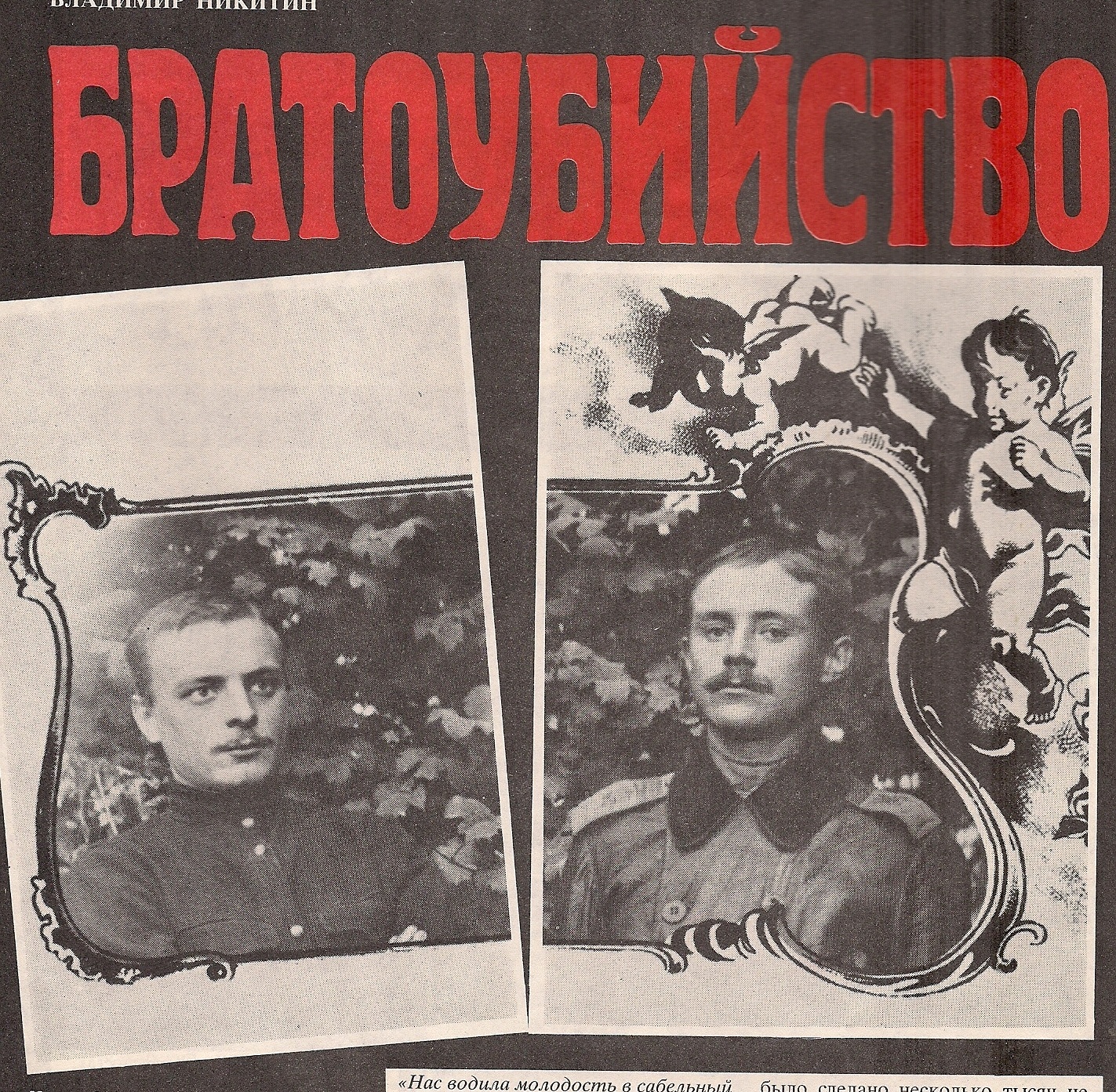 Начало гражданской войны
 - выступление чехословацкого корпуса. 25 мая 1918 г. 
г.Челябинск
Договор от  26 марта 1918 г.:
 чехословацкие легионеры должны были продвигаться «не как боевые подразделения, а как группа граждан, располагающая оружием, чтобы отражать вооружённые нападения контрреволюционеров».
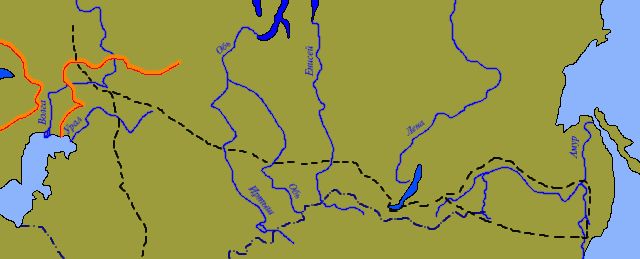 Москва
Царицын
Уфа
Челябинск
Красноярск
Хабаровск
Омск
Иркутск
Владивосток
26 мая 1918 г. – занят г.Челябинск
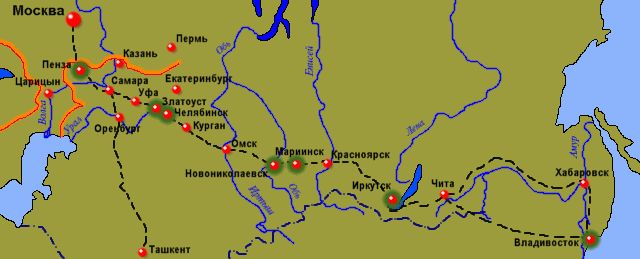 Ликвидация советской власти в Сибири, на Урале, Среднем Поволжье и Дальнем Востоке.
Антисоветские мятежи крестьян.
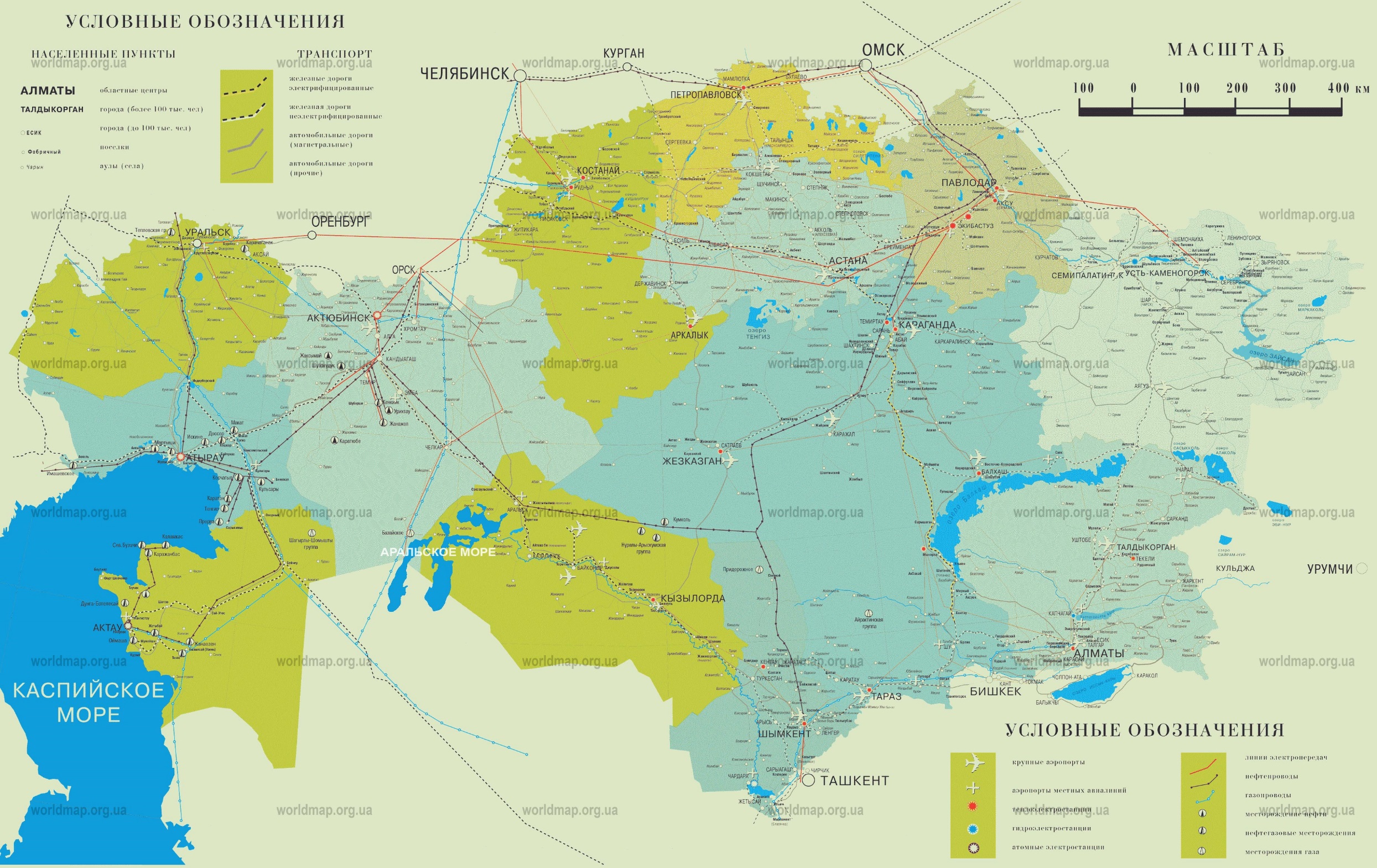 Омск
Челябинск
Май 1918
Петропавловск
Кустанай
Июнь
Кокчетав
Павлодар
Уральск
3 июля 1918 г.
Оренбург
Акмолинск
Семипалатинск
Актюбинск
Верный
Август 1918 г.
Ташкент
общероссийские фронты:
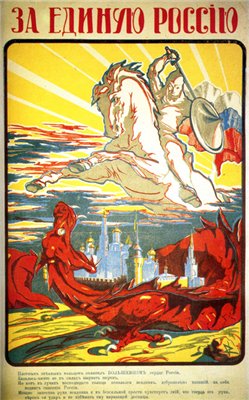 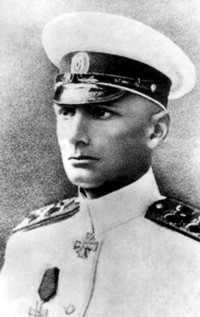 Восточный
А.В.Колчак
южный
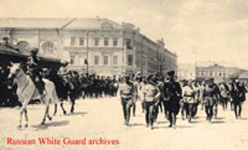 А.И.Деникин
Фронты на территории Казахстана
29 марта 1918 г. – белоказаки овладели  Уральском.
Попытки освободить Уральск летом не удались.
В последствии был создан для борьбы с белоказаками 
Уральский фронт.
3 июля 1918 года  атаман А. Дутов занял г. Оренбург,  перерезав Оренбургско-Ташкентскую железную дорогу.
Александр Ильич
 Дутов
Чтобы преградить продвижение белогвардейцев на юг к Ташкенту
 в июле 1918 года, был образован Актюбинский фронт.
командующий - Г.В. Зиновьев.
В октябре 1918 года белогвардейцы начали наступление на Актюбинск с целью прорваться в Среднюю Азию и южные районы Казахстана, они были остановлены и отброшены.
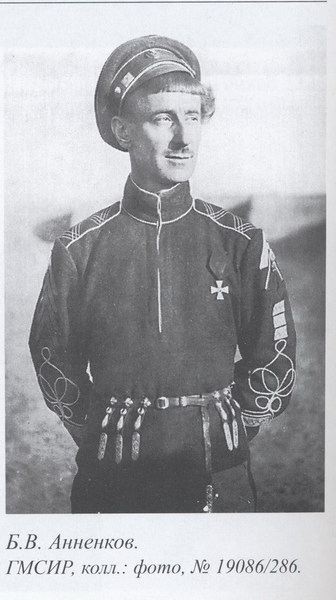 Ноябрь 1918 г. – второй отдельный Степной корпус начал операцию на Семиреченском направлении. Цель – «конечная задача овладеть Ташкентом».Конец 1918г. – в северное Семиречье переброшена дивизия атамана Анненкова.
Борис Владимирович
Анненков
Семиреченский фронт
командующий - Л.П. Емелев 
Задача КА – не допустить объединения колчаковцев со среднеазиатской контрреволюцией.
отряд «чёрных гусар» Анненкова
Туркестанский фронт
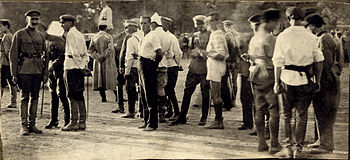 В 1919 году войска Туркестанского фронта разгромили Южную армию Колчака, прорвали блокаду Туркестана (13 сентября 1919) и соединились с войсками Туркестанской советской республики.
 До середины октября 1919 года они вели бои против Уральской казачьей армией генерала Толстова и армией Деникина в районе нижней Волги и реки Урал.
 В Уральско-Гурьевской операции 1919—1920 годов разбили Уральскую белоказачью армию и алашско-ордынские войска, а вскоре ликвидировали белогвардейские войска в Семиречье.
Позиция правительства Алаш Орды
А.Байтурсынов, А.Букейханов, М.Дулатов
Официально признали белогвардейское Сибирское правительство
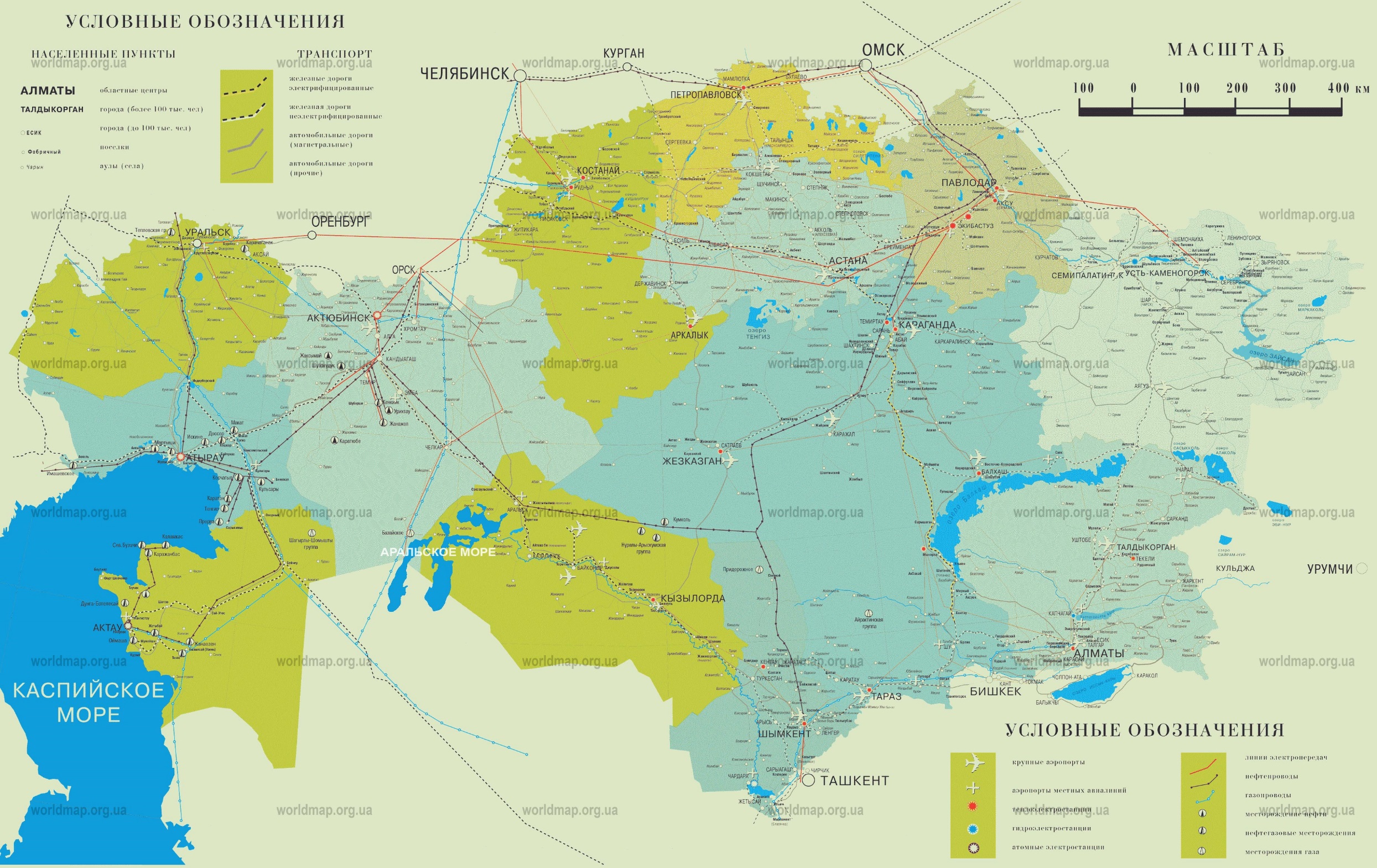 Партизанская война в тылу белогвардейцев
Крупный центр партизанского движения. Весной 1919 г. – подняли восстание, подавленное колчаковцами.
5 апреля 1919 г. – партизаны штурмом овладели городом, но не удержали.
Кустанай
с.Мариинское
Атбасар
Семипалатинск
Усть-Каменогорск
Партизанский полк «Красные горные орлы Алтая», помощь в освобождении города (200 казахских джигитов).
с. Черкасское
Ташкент
Формирование воинских частей
принцип добровольности – с января 1918 г.обязательная воинская повинность – с мая 1918 г.
«Мусульманские»:
продолжительность минимальная
не крупнее ротного звена

НО создавались полки и бригады
Осень 1918 г. – Букеевская Орда – первый советский образцовый казахский кавалерийский полк, награждён Почётным Красным знаменем ВЦИК.
2. Сформировано 37 
частей и подразделений.
3. Кустанайский уезд – степная бригада – 3 тысячи человек.

4. Семиречье – казахская бригада
27-й Туркестанский 
15-й Дунганский полки (5,5 тыс.).
5. Май 1920 г. – (первый принудительный призыв коренного населения в Туркестане) – по решению СТиО РСФСР призваны 25 тысяч человек.
Участие казахской интеллигенции
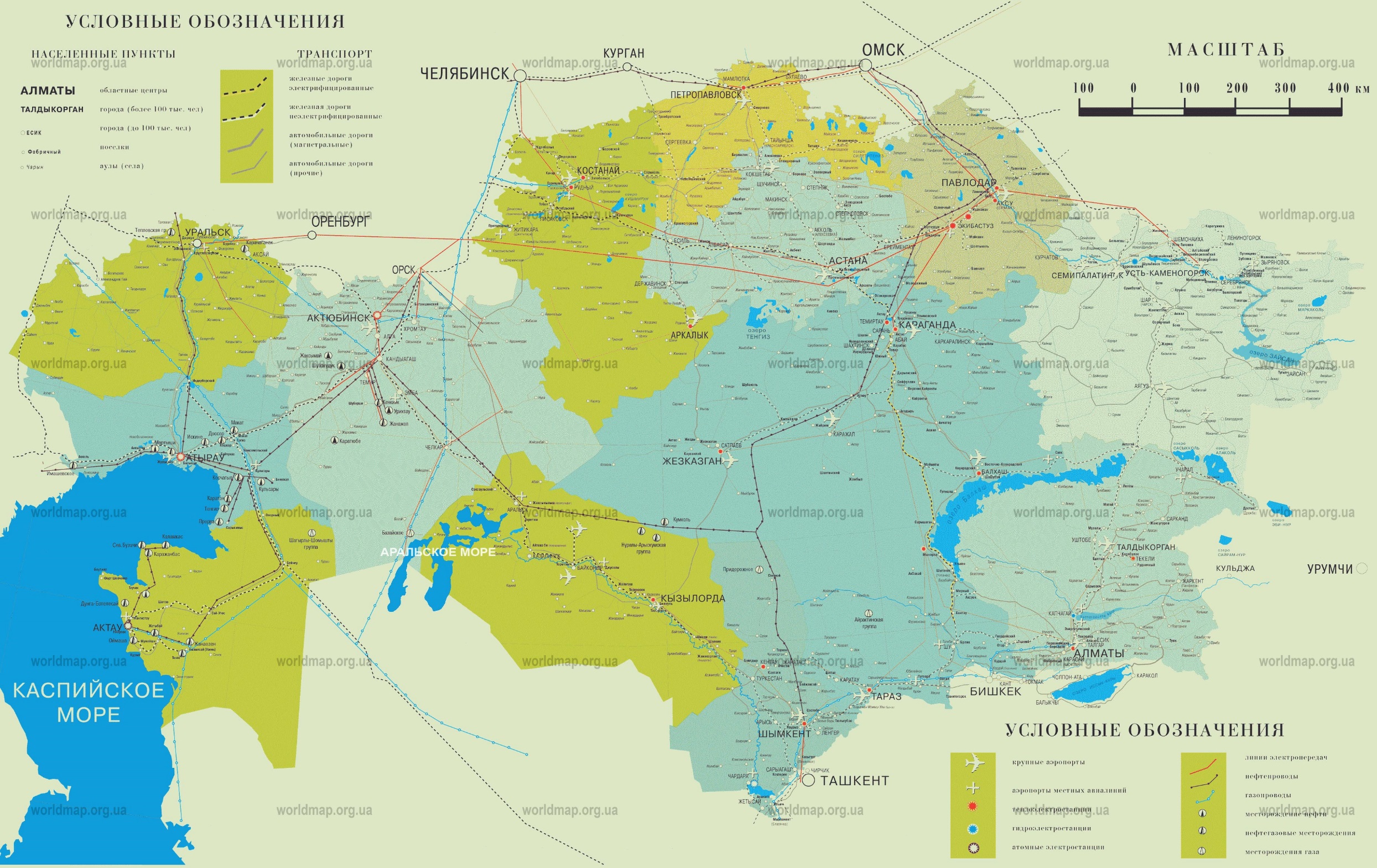 А.Джангильдин – чрезвычайный комиссар Степного края
А.Иманов – военком Тургайского уезда
Б.Каратаев – завполитотделом казахской конной бригады
Магазы Масанчи- командир Дунганского полка
Абдолла Розыбакиев – член ВРК, Семиреченского облисполкома и облвоенревкома
А.Уразбаева
Абдрахман Айтиев – политрук 25 дивизии
Актюбинск
Челкар
г.Астрахань
п-ов Бузачи
«Я, мугалим… не думал о военной карьере…  А здесь пришлось – революция обязала, революция требовала – мы стали военспецами».
А.Асылбеков
 член Акмолинского исполкома
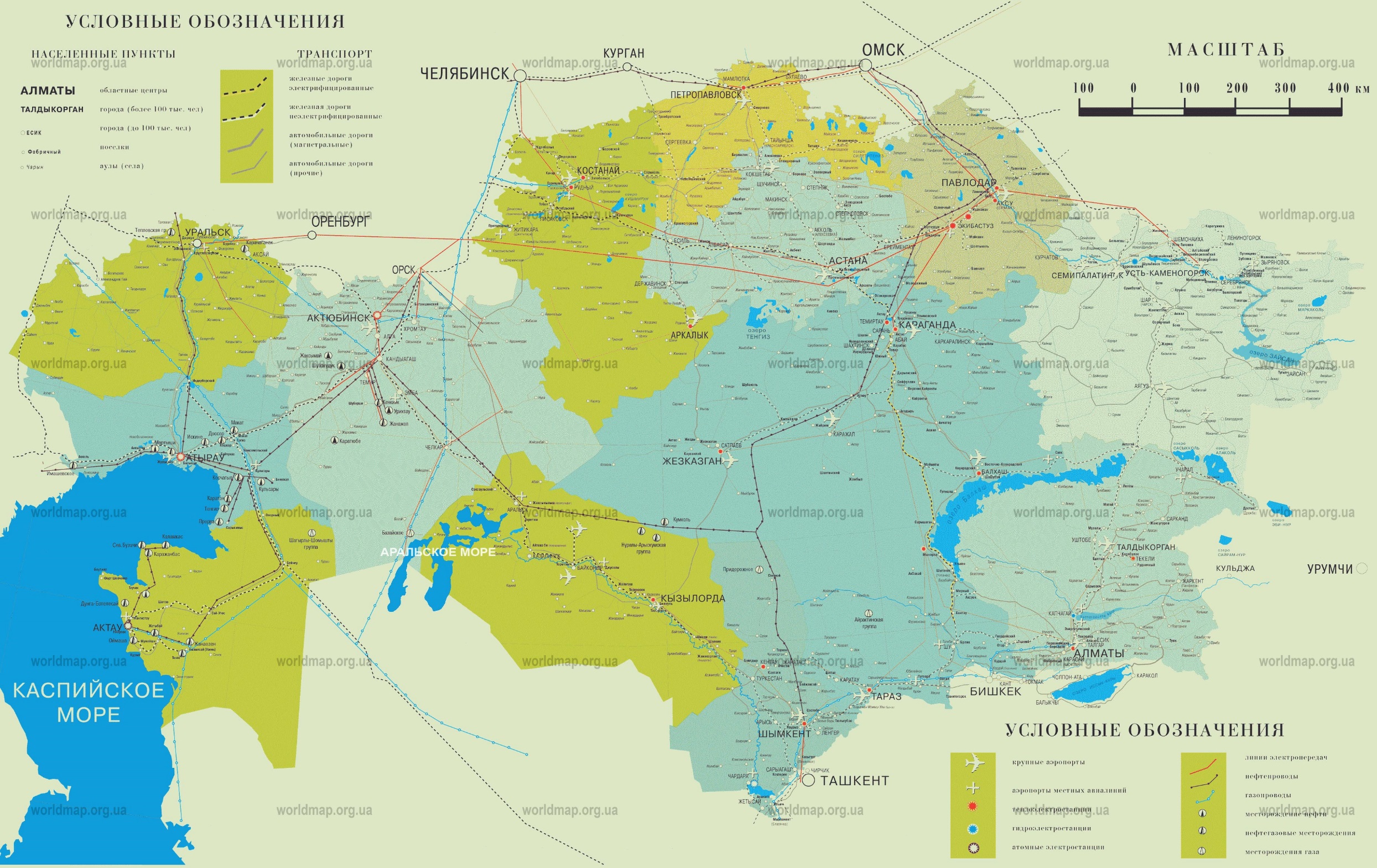 Черкасская оборона – 13 месяцев
(июнь 1918 – октябрь 1919 гг.)
Жители сёл – Черкасское, Константиновское, Андреевское сдерживали наступление белоказаков Анненкова.
Август 1919 г. – неудачная попытка помочь войск Семиреченского фронта. Погиб командующий – Л.П.Емелев.

«Три села признали советскую власть, ну и пришлось их уничтожить поголовно, сжечь все дома».
 Б.Анненков
Значение  – наступление в глубь Семиречья остановлено, было недопущено соединение сибирской контрреволюции со среднеазиатской.
с. Черкасское
Верный
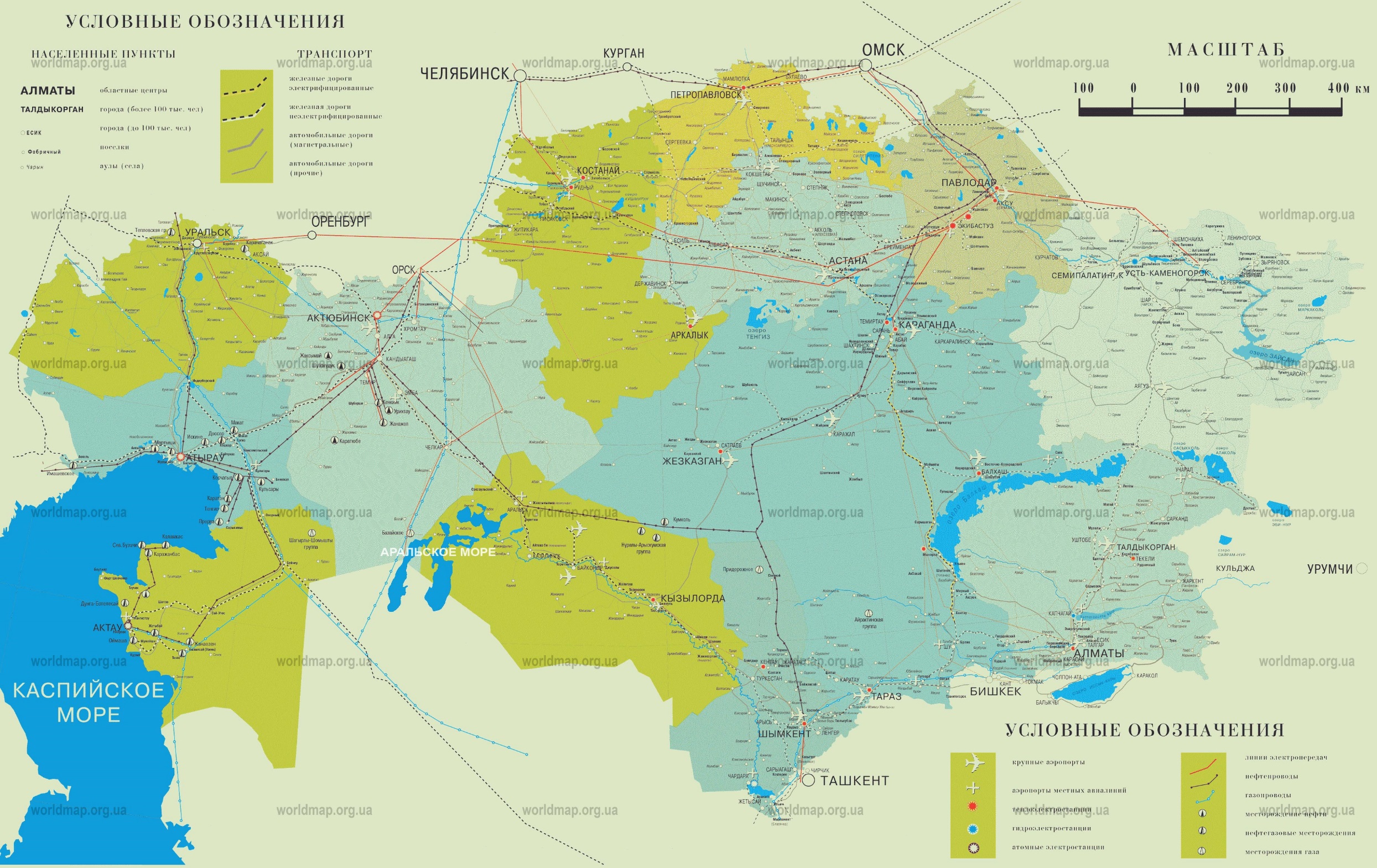 «Казаки из отряда Анненкова грабили киргиз, рубили юрты топорами и, уничтожив аул, уезжали с гиканьем и свистом, с разбойничьими песнями. Впереди казак Филарет осетрин гордо вёз палку, на которой болталась тёмная тряпка. Это было знамя Ермака, украденное Анненковым в музее».
 А.Сорокин, газета «Омский вестник»
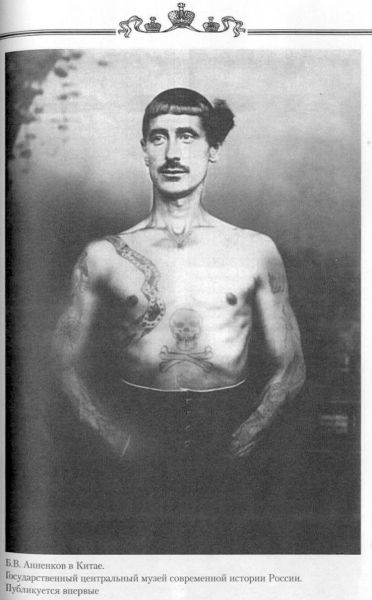 Усть-Каменогорск
Семипалатинск
Июль 1927 г. – судебный процесс над Анненковым.
из показания свидетелей:  в ноябре 1918 г. атаман прибыл в город на пароходе «Монгол», загнал 28  узников тюрьмы в его трюм. По приказанию Анненкова оркестр играл похоронный марш…пьяная ватага офицеров, завернув Якова Ушанова, председателя Усть-Каменогорского Совета в мокрую войлочную подстилку, приволокли в кочегарку и бросили в пылающую топку парохода».
Разгром Колчака и ликвидация фронтов.
Возложен на Северную и Южную группы Восточного фронта.
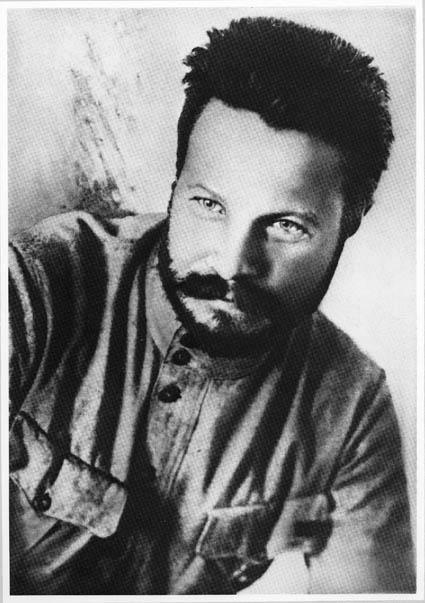 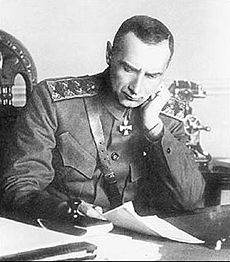 М.В.Фрунзе – командующий Южной группой
адмирал А.В.Колчак
Хронология событий
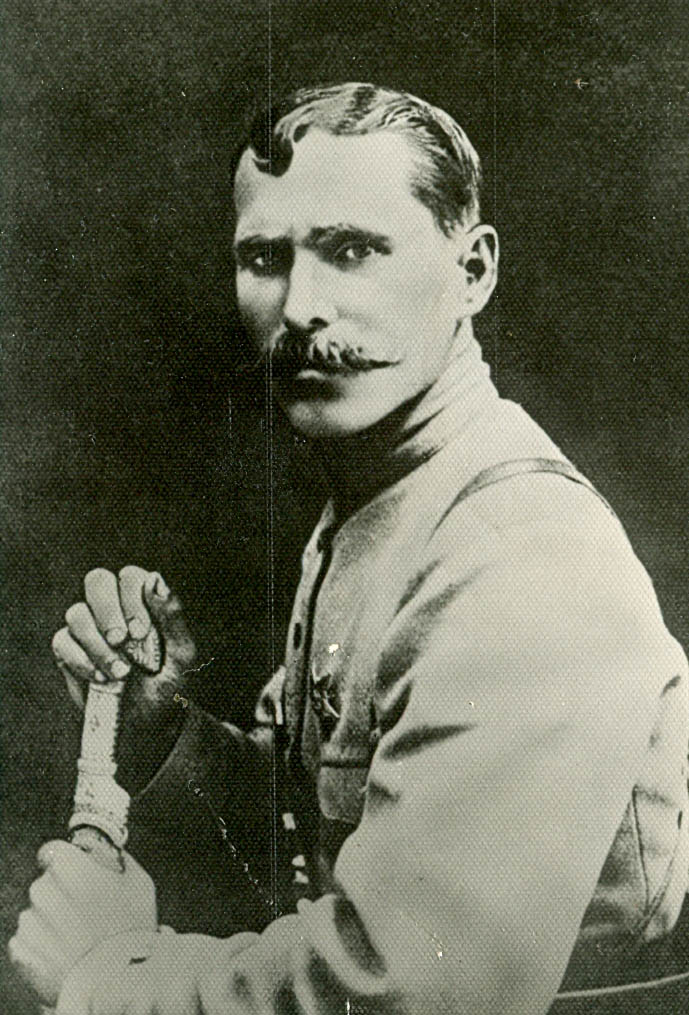 Июнь 1919 г. – освобождение 
	г. Уфы.
Июль 1919 г. – освобождение г.Уральска частями 25-й дивизии В.И.Чапаева, участие казахской кавалерийской бригады.


Лето 1919 г. – колчаковцы отброшены за Урал.
И.В.Чапаев– командующий 25-й дивизией
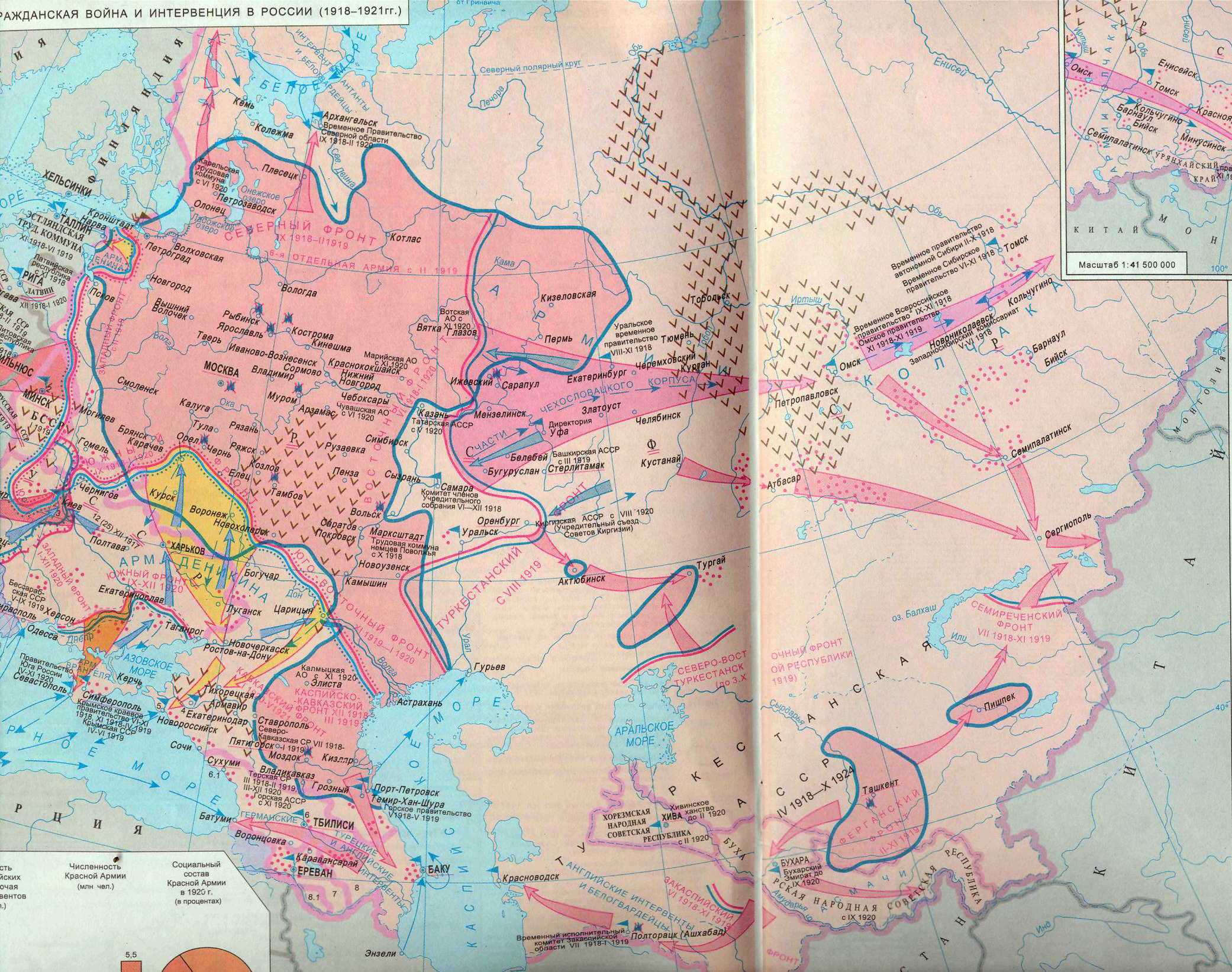 Освобождение Уральской и Оренбургской областей
Оренбург
Уральск
1-я армия
Тургай
Актюбинск
Актюбинский фронт
Возложено на 2 и 4 армии Туркестанского фронта.
Сентябрь 1919 г. , станция Мугождарская – сомкнулись части 2 фронтов	          Туркестан соединён с Центральной Россией.
?
Актюбинский фронт
Ноябрь-декабрь 1919 г. – освобождение Уральской области частями 
4 –й армии и 25 –й дивизии.
В боях под Лбищенском погиб комдив И.В Чапаев.
5 января 1920 г. – освобождение г.Гурьева частями Туркестанского фронта


Осень 1919 г. - освобождение 5 –й армией Восточного фронта (командующий – М.Тухачевский) Северного и Восточного Казахстана: освобождены Петропавловск, Акмолинск, Семипалатинск (ноябрь).
Март 1920 г. – освобождение  севера Семипалатинской области.


Июнь 1920 г. – подавление антисоветского мятежа в Верном.
?
Уральский фронт
?
Семиреченский фронт
Итоги гражданской войны
Отметьте определение, которое вы выбрали:
1. Кем были красные? 
героями, защитниками обездоленных 
людьми честными, но невежественными 
патриотами, мечтавшими о лучшем будущем для народа 
мстителями старому обществу, фанатиками, каравшими и правых, и виноватых 
озверевшей толпой, сеявшей насилие, несправедливость 
2. Кем были белые? 
реакционерами и преступниками 
идейными сторонниками старого строя, монархии 
людьми, вынужденными защищать свой мир, близких, себя 
патриотами, отстаивающими национальное достоинство, честь, традиции 
людьми, искренне заблуждавшимися
В чём же состоит трагизм гражданской войны?
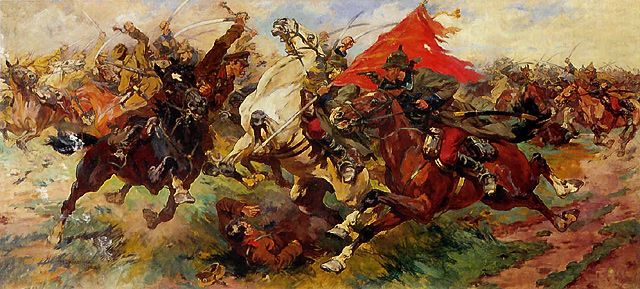 Все рядком лежатНе развесть межой.Поглядеть: солдатГде свой, где чужой.Белый был – красным стал:Кровь обагрила.Красным был – белым стал:Смерть побелила.
 М. Цветаева.
Какие уроки из гражданской войны можем извлечь мы с вами сегодня?
Гражданская война - страшное бедствие, национальная трагедия:
Огромные материальные потери (сумма ущерба составила около 50 млрд. золотых рублей)
Человеческие жертвы – 8 млн. человек
Эмигрировало из России около 2 млн.человек
Победа большевиков привела к свертыванию демократии
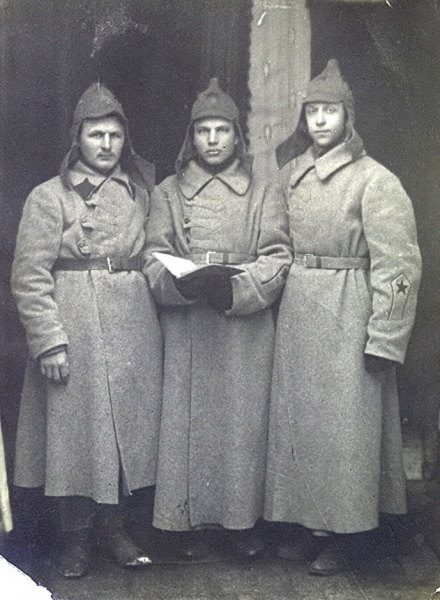 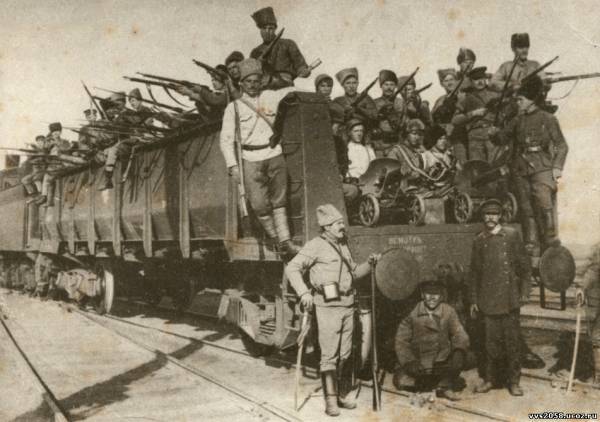 Высшей ценностью являются не идеи, а человеческие жизни.
В гражданской войне не бывает победителей.
Необходимо способствовать распространению в обществе готовности к компромиссам. 
Диктатура одного класса или партии должна быть исключена.
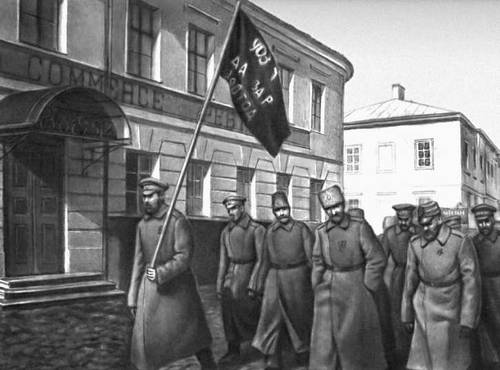